トマトのみそ汁
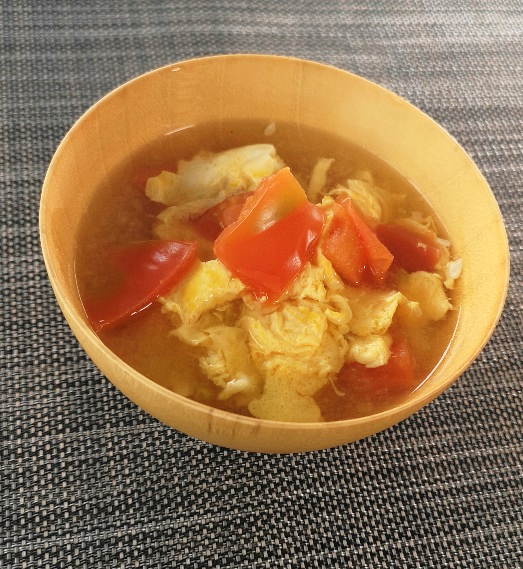 作り方
材料
（２人分）

トマト　　　　　１個
卵　　　　　　　１個
だし汁　　　　　お椀２杯
味噌　　　　　　大さじ1強
①トマトはくし形または大きめ
　の角切りにする。
②だし汁を煮立てて味噌を溶き
　入れ、トマトを入れる。
③再び煮立ったら溶き卵を回し
　入れる。